ថ្នាក់ទី៦
គណិតវិទ្យា
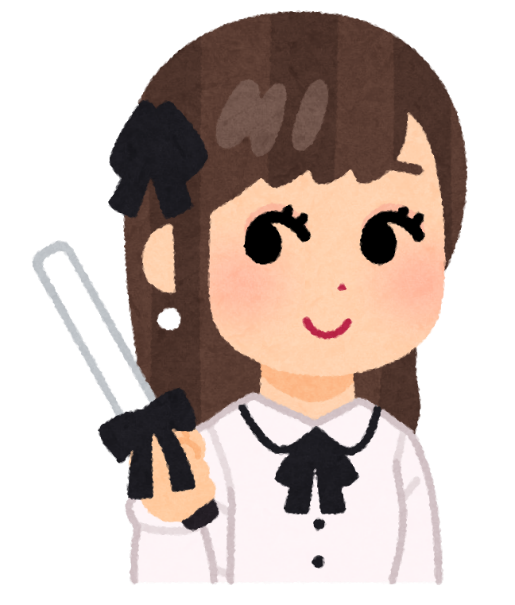 ស៊ីមេទ្រី
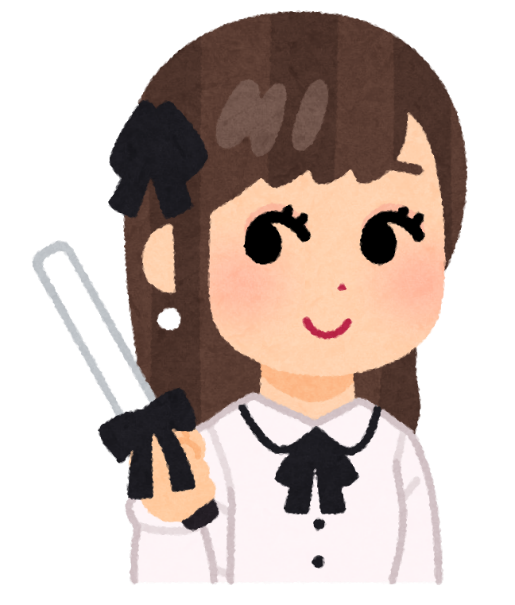 ចូរយើងស្វែងរកបន្ទាត់នៃស៊ីមេទ្រី និងចំណុចនៃស៊ីមេទ្រីនៃរូបនេះ
A
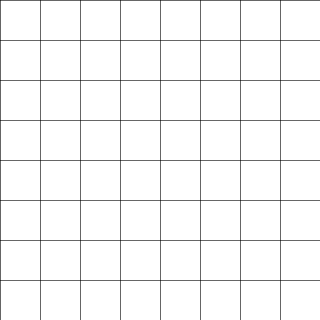 បន្ទាត់ AB គឺជាបន្ទាត់នៃ ស៊ីមេទ្រី
C
ចំណុច C គឺ　មិនមែនចំណុចកណ្តាលនៃស៊ីមេទ្រីទេ
B
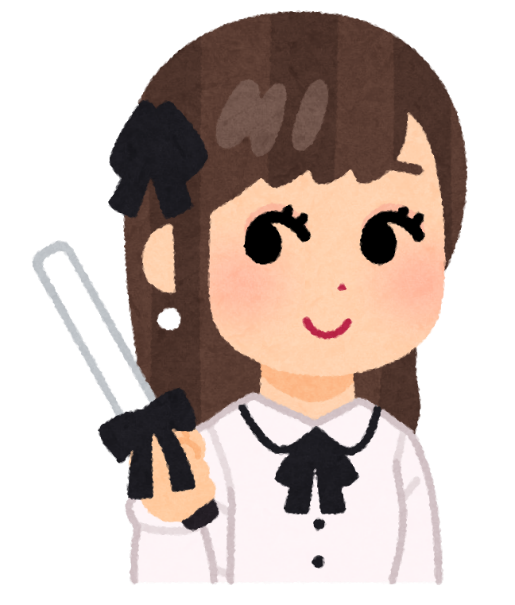 ចូរយើងស្វែងរកបន្ទាត់នៃស៊ីមេទ្រី និងចំណុចនៃស៊ីមេទ្រីនៃរូបនេះ
M
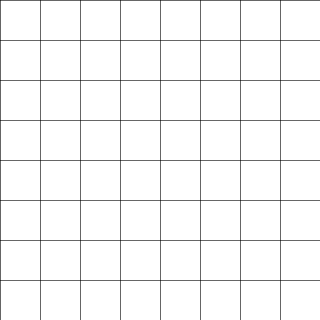 បន្ទាត់ MC គឺជាបន្ទាត់នៃស៊ីមេទ្រី។
A
ចំណុច A គឺមិនមែនជាចំណុចនៃស៊ីមេទ្រីទេ។
C
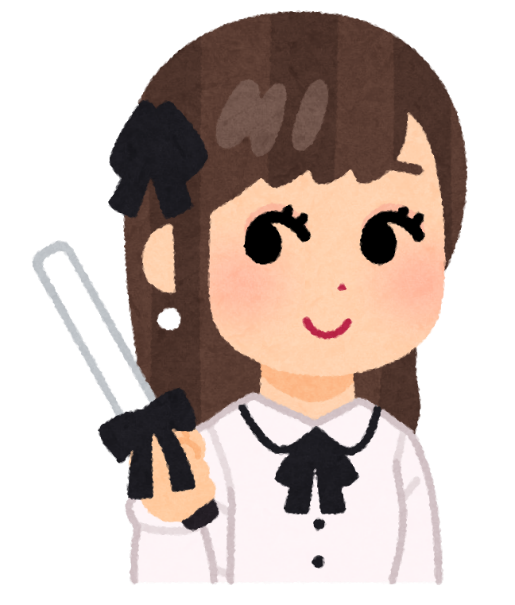 ចូរយើងស្វែងរកបន្ទាត់នៃស៊ីមេទ្រី និងចំណុចនៃស៊ីមេទ្រីនៃរូបនេះ
C
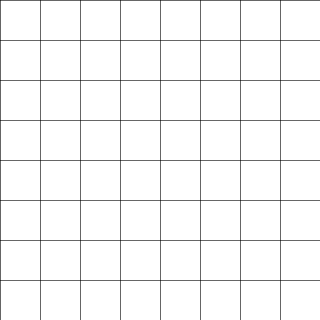 បន្ទាត់ CY គឺជាបន្ទាត់នៃស៊ីមេទ្រី.
Z
ចំណុច Z គឺ មិនមែន ជាចំណុចនៃស៊ីមេទ្រីទេ។
Y